BNF & EBNF
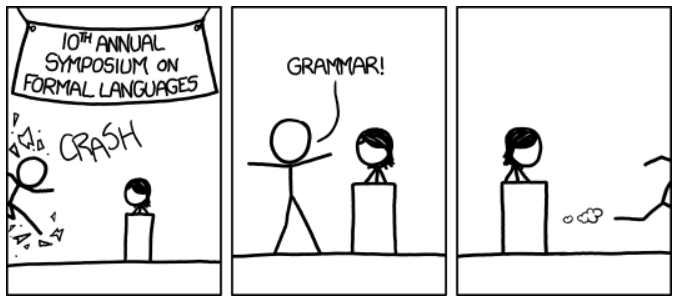 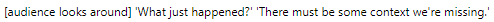 https://xkcd.com/1090/
History
John Backus (IBM) directed the team that invented FORTRAN (FORmula TRANslator), 1954-58

He also invented a notation now called BNF
He used it to describe ALGOL 58’s syntax
By the 1970s had become the standard methodfor specifying programming language syntax
Won the Turing Award for this in 1977
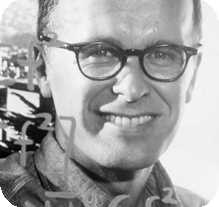 History
Peter Naur named and popularized BNF
He used it to describe ALGOL 60's syntax (1960)
He made some small notational changes from Backus
Proposed that it be called Backus-Normal-Form
In 1964 Knuth, in a letter to the CACM, suggested that BNF should stand for Backus-Naur Form
Naur never was happy with this association
He however won the Turing Award in 2005 forhis work on Algol 60 and his use of BNF in thelanguage report
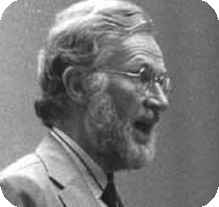 BNF
<number> ::= <digit> | <number> <digit>
	<digit> ::= 0 | 1 | 2 | 3 | 4 | 5 | 6 | 7 | 8 | 9
Anything delimited by <> is a nonterminal
All other non-meta symbols are terminals
Meta symbols include
::= which denotes ‘is defined as’
| which denotes ‘or’
Notice that the production rules use structural recursion in order to perform iteration
BNF Examples
<while loop> ::= while ( <condition> ) <statement>
<assignment statement> ::= <variable> = <expression>
<statement list> ::= <statement> |
					 <statement list> <statement>
<unsigned integer> ::= <digit> | <unsigned integer><digit>
<expression> ::= <expression> + <term> |				  <expression> - <term> | <term>
<term> ::= <term> * <factor> | <term> / <factor> | <factor>
<factor> ::= <primary> ^ <factor> | <primary>
<primary> ::= <primary> | <element>
<element> ::= ( <expression> ) | <variable> | <number>
History
Niklaus Wirth used an Extended form of BNF to describe the syntax of his Pascal programming language (1976)
His suggested modifications included the addition of meta-symbols for representing optional and iterative elements in a grammar rule
He won the Turing Award in 1984 fordeveloping the sequence of languagesincluding Euler, Algol W, Pascal, Modula,Modula-2, and Oberon
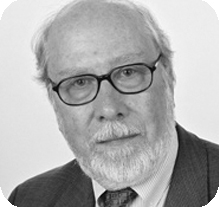 History
Noam Chomsky(MIT linguist, philosopher, & activist)
Invented a Hierarchy of Notations for Natural Languages
4 levels: 0-3 with 0 being the most powerful
BNF & EBNF are formalisms for languages at level 2
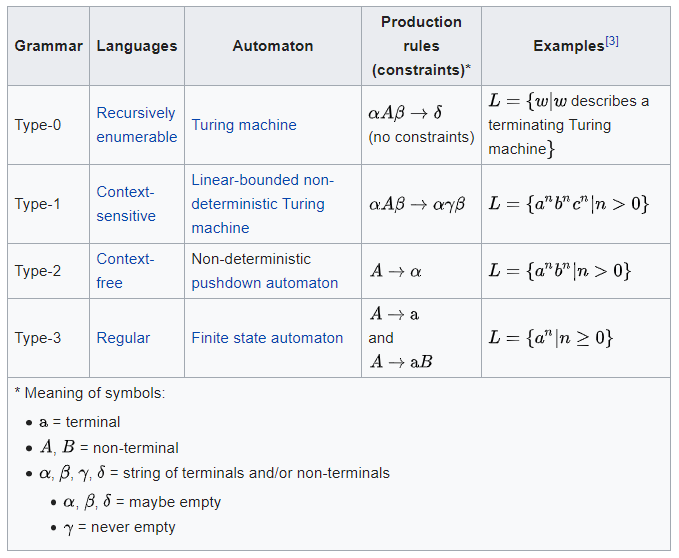 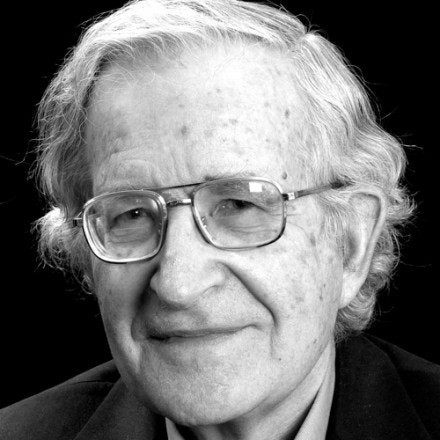 https://en.wikipedia.org/wiki/Chomsky_hierarchy
EBNF
The addition of several notations borrowed from regular expressions to make BNF rules more expressive, including:
Kleene Star: * or {}	0 or more occurrences
Kleene Cross: + 		1 or more occurrences
Optional: ? or [] 	0 or 1 occurrences

Parenthesis can be used for grouping
BNF vs. EBNF
BNF
<expr> ::= -<num> | <num>
<num> ::= <digits> | <digits>.<digits>
<digits> ::= <digit> | <digit><digits>
<digit> ::= 0 | 1 | 2 | 3 | 4 | 5 | 6 | 7 | 8 | 9
EBNF
<expr> ::= -?<digit>+(.<digit>+)?
<digit> ::= 0 | 1 | 2 | 3 | 4 | 5 | 6 | 7 | 8 | 9
Conversions BNF  EBNF
<expr> ::= <digits>
<digits> ::= <digit> | <digit> <digits>
can be replaced by
<expr> ::= <digit>+

<expr> ::= <digits> | e
can be replaced by
<expr> ::= <digit>*

<id> ::= <letter> | <id><letter> | <id><digit>
can be replaced by
<id> ::= <letter> (<letter> | <digit>)*
Examples
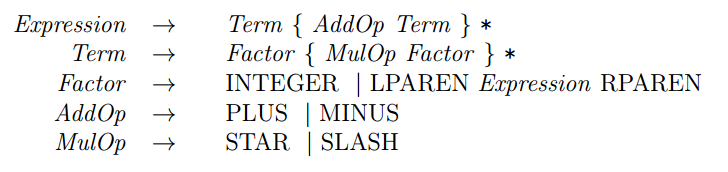